✠VUI HỌC KINH THÁNH✠
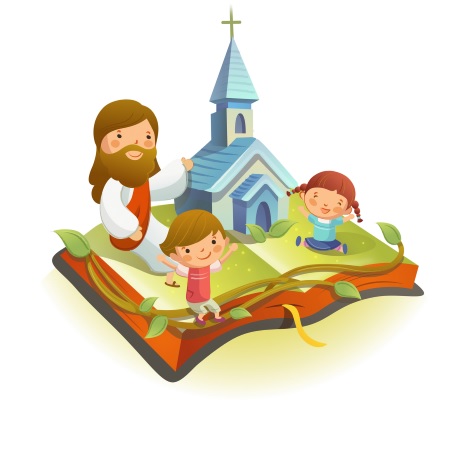 TIN YÊU
HY VỌNG
CHÚA NHẬT XXVIII THƯỜNG NIÊN - C
TIN MỪNG CHÚA GIÊSU THEO THÁNH LU-CA
Trên đường lên Giê-ru-sa-lem, Đức Giê-su đi qua biên giới giữa hai miền Sa-ma-ri và Ga-li-lê.
Lúc Người vào một làng kia, thì có mười người phong hủi đón gặp Người. Họ dừng lại đằng xa và kêu lớn tiếng : “Lạy thầy Giê-su, xin dủ lòng thương chúng tôi !”
Thấy vậy, Đức Giê-su bảo họ : “Hãy đi trình diện với các tư tế.” Đang khi đi thì họ được sạch.
Một người trong bọn, thấy mình được khỏi, liền quay trở lại và lớn tiếng tôn vinh Thiên Chúa. Anh ta sấp mình dưới chân Đức Giê-su mà tạ ơn. Anh ta lại là người Sa-ma-ri.
Đức Giê-su mới nói : “Không phải cả mười người đều được sạch sao ? Thế thì chín người kia đâu ? Sao không thấy họ trở lại tôn vinh Thiên Chúa, mà chỉ có người ngoại bang này ?”
Rồi Người nói với anh ta : “Đứng dậy về đi ! Lòng tin của anh đã cứu chữa anh.” Đó là Lời Chúa
HÃY
TÌM
KIẾM
NƯỚC
CHÚA
TRƯỚC
MỌI
SỰ
NGƯỜI
SẼ
LO
CHO
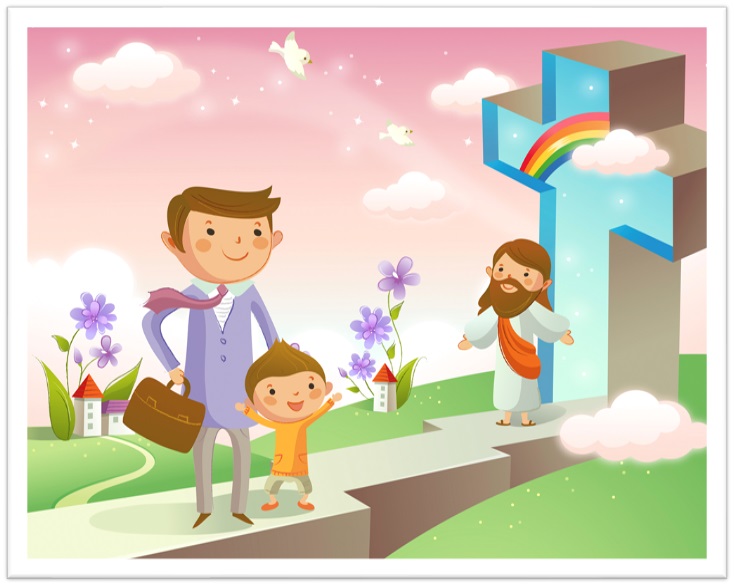 TÌM Ô CHỮ
HÀNG
 DỌC
1
2
3
4
5
6
1. SAO KHÔNG THẤY HỌ TRỞ LẠI TÔN VINH THIÊN CHÚA, MÀ CHỈ CÓ NGƯỜI NÀO TRỞ LẠI?
3. AI ĐÃ CHỮA NHỮNG NGƯỜI MẮC BỆNH PHONG?
4. MƯỜI NGƯỜI PHONG HỦI XIN ĐỨC GIÊ-SU THẾ NÀO VỚI HỌ?
5. ĐỨC GIÊ-SU ĐI QUA CÁI GÌ GIỮA HAI MIỀN SA-MA-RI VÀ GIA-LI-LÊ?
6. ĐỨC GIÊ-SU NÓI: “TRIỀU ĐẠI CỦA AI ĐANG Ở GIỮA CÁC ÔNG”?
2. HÃY ĐI VÀ LÀM GÌ VỚI CÁC TƯ TẾ?
Học với Giê-su - Học cùng Giê-su
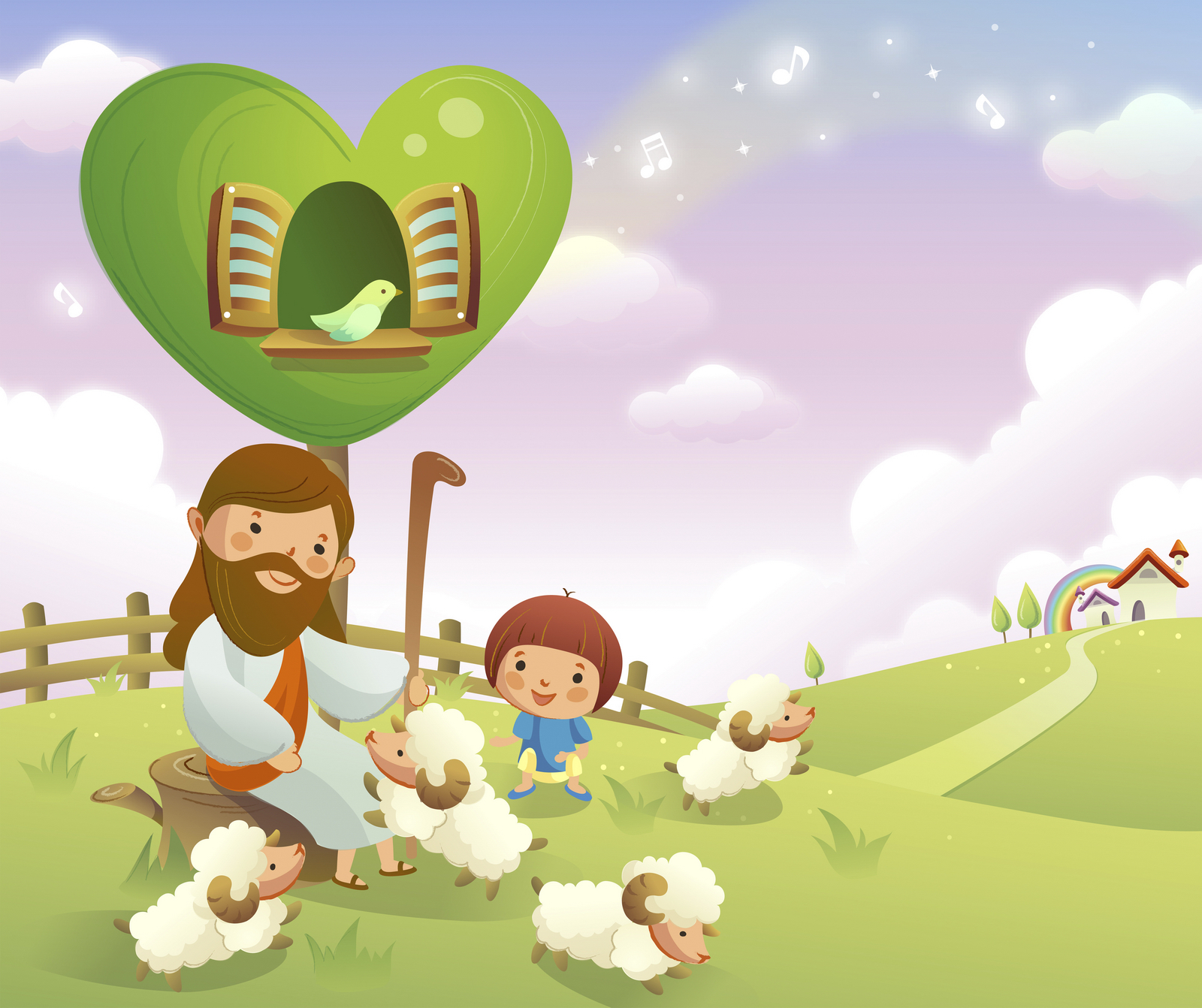 TRẮC NGHIỆM
1. Ở LÀNG KIA CÓ MƯỜI NGƯỜI BỊ BỆNH GÌ ĐÓN GẶP ĐỨC GIÊ-SU?
C
A
B
D
Bại liệt
Ma quỷ ám
Câm và điếc
Phong hủi
B
Phong hủi
Đáp án
2. MỘT NGƯỜI QUAY LẠI TÔN VINH THIÊN CHÚA VÀ SẤP MÌNH DƯỚI CHÂN ĐỨC GIÊ-SU LÀ NGƯỜI THUỘC MIỀN NÀO?
C
A
B
D
Sa-ma-ri
Giê-ru-sa-lem
Ga-li-lê
Ca-phác-na-um
Sa-ma-ri
D
Đáp án
3. ĐỨC GIÊ-SU ĐÃ CHO NGƯỜI ĐƯỢC KHỎI BỆNH BIẾT LÀ NHỜ CÁI GÌ CỦA ANH ĐÃ CỨU ANH?
C
A
B
D
Lòng biết ơn
Vô dụng
Khôn ngoan
Lòng tin
B
Lòng tin
Đáp án
4. NGƯỜI PHONG CÙI MIỀN SAMARI TRỞ LẠI GẶP ĐỨC GIÊSU ĐỂ LÀM GÌ?
C
A
B
D
Cả a, b và c đúng
Chăn chiên.
Tạ ơn.
Xác nhận đã lành bệnh.
A
Tạ ơn.
Đáp án
5. KHI GẶP ĐỨC GIÊSU, NHỮNG NGƯỜI MẮC BỆNH PHONG NÓI GÌ?
C
A
B
D
Lạy thầy Giêsu, xin làm cho chúng tôi được sạch.
Lạy thầy Giêsu, xin rủ lòng thương chúng tôi.
Lạy thầy Giêsu, xin cứu chữa chúng tôi.
Xin thương xót chúng tôi.
C
Lạy thầy Giêsu, xin rủ lòng thương chúng tôi.
Đáp án
THIẾU NHI YÊU CHÚA
THIẾU NHI THỂ HIỆN SỰ BIẾT ƠN VỚI THIÊN CHÚA VÀ BỐ MẸ NHƯ THẾ NÀO?